Projet B
Fait par Jérémy
Morpion
Nom: morpion
Autre nom : Pthirus pubis
Insectes
Démangeaison
Appliquer de la crème
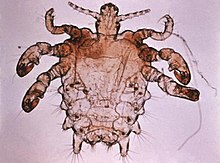 chlamydia
Chlamydia
Chlamydia trachomatis
Bactérie
sensation de brûlure quand on urine
Antibiotique
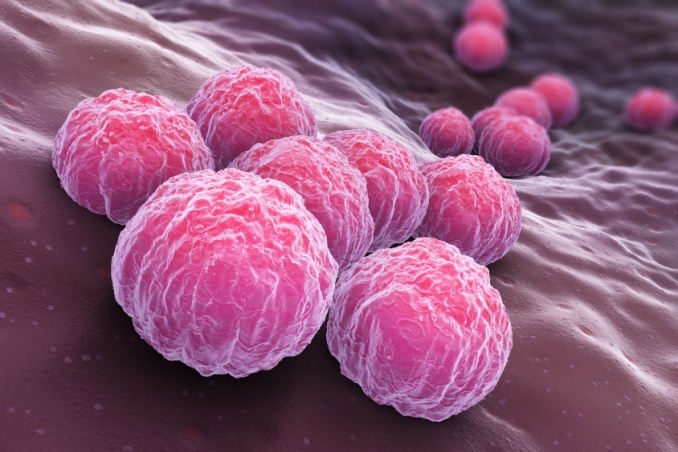 gonorrhée
Gonorrhée
Chaude-pisse ou urétrite
bactérie
 des douleurs en urinant
antibiothique
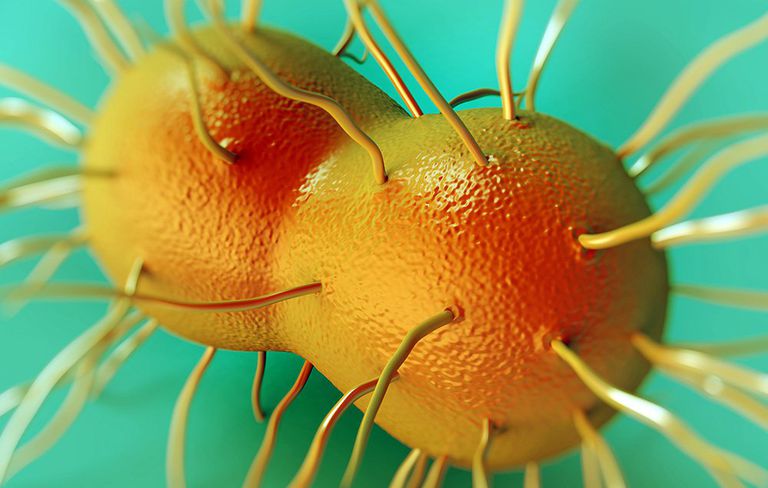 syphilis
Siphilis
Vérole
Bactérie
ulcères non douloureux
Antibiothique
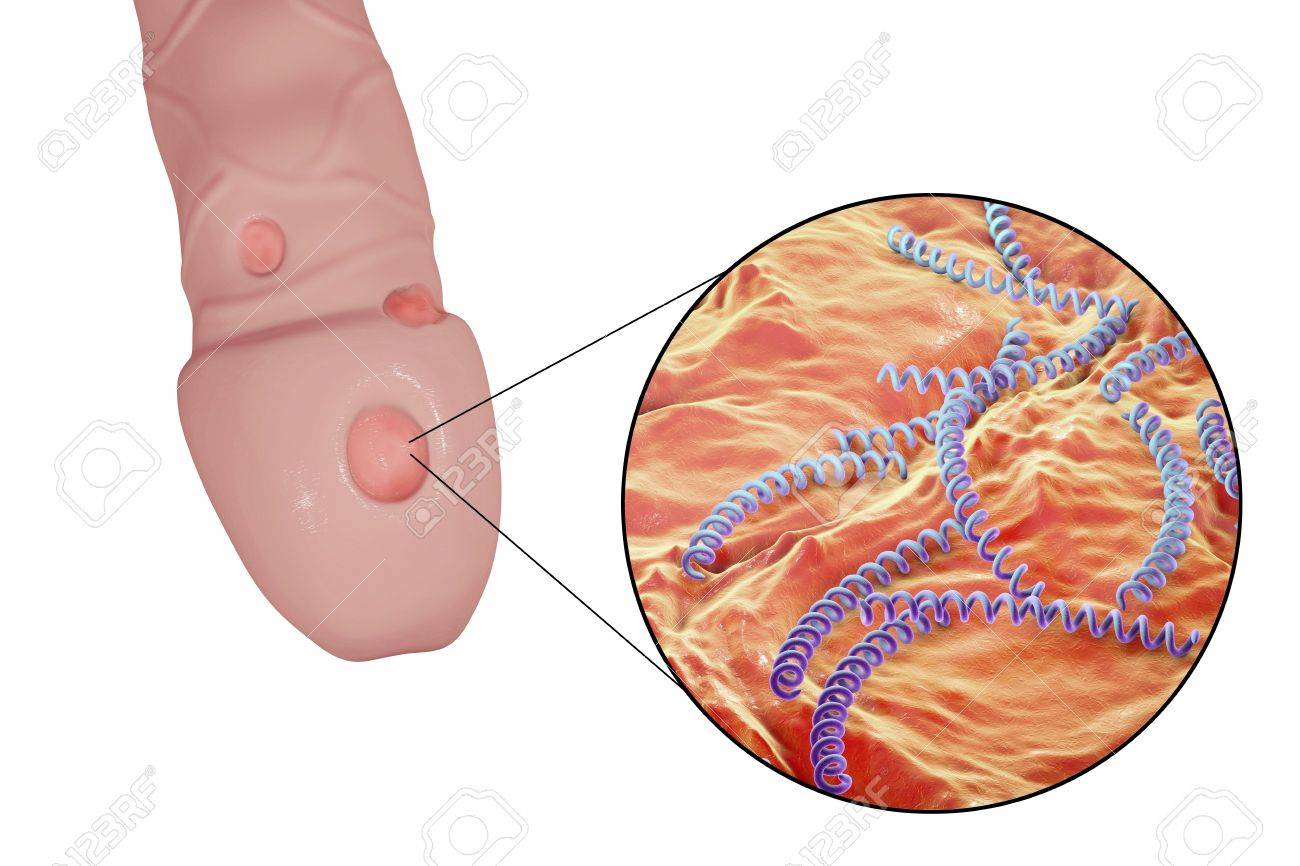 sida
Sida
syndrome d'immunodéficience acquise
Virusse
de la fièvre de la fatigue des maux de tête ou de gorge ceux-la en très peux de temps
Pas de traitement
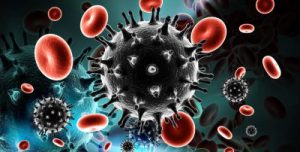 Hépatite b
Hépatite b
Jaunisse
Virusse
De la fatigue et de la fièvre
Des traitements peuvent limiter la gravité de l’infection
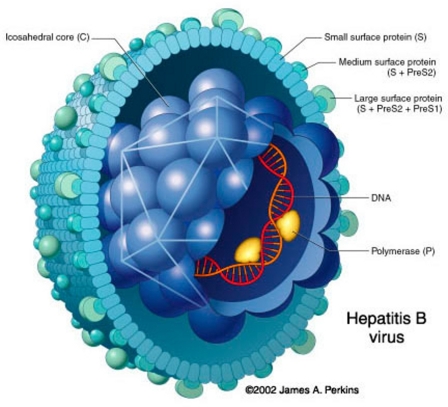 Vaginite
Vaginite
Vaginite a leuvure
Infection
 Une sensation d'irritation ou de brûlure durant la miction et durant les rapports sexuels.
crême
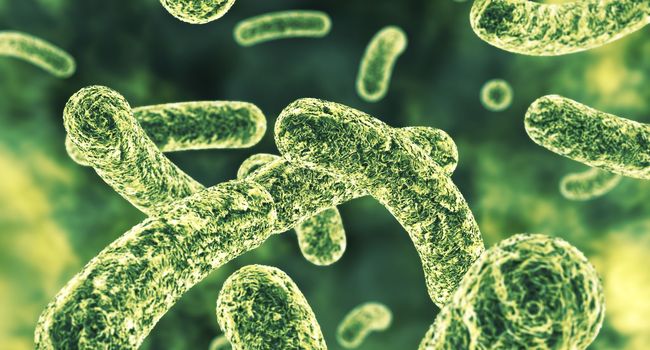 condylomes
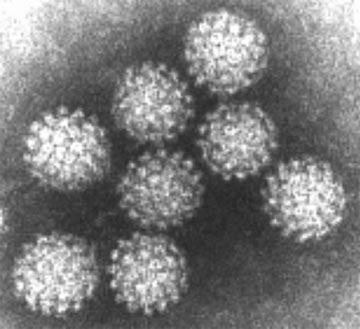 Condylomes
Papillomavirus humain
Verrue génitale
des petites bosses qui ressemblent à des verrues sur les organes génitaux, autour de l’anus et, plus rarement, dans la bouche
application de produits chimiques, traitement au laser ou à l’azote liquide
herpès
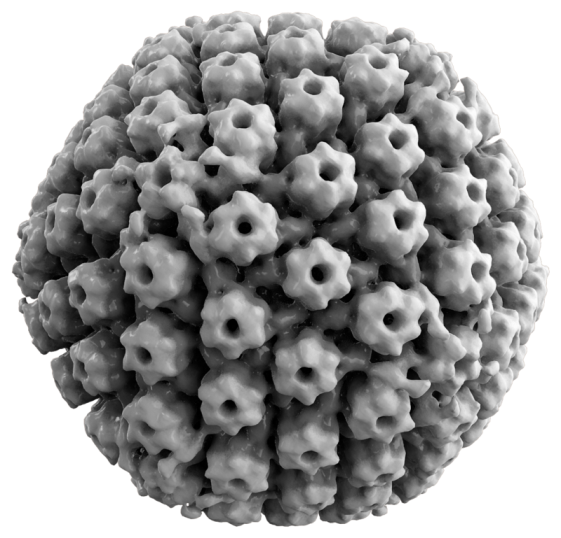 Herpès
Herpesviridae
Affection cutanée
 de petits ulcères douloureux 
Il n’y a pas de traitement efficace pour guérir l’herpès